Transport
Miejski
Rozwój elektromobilnej
komunikacji miejskiej w Jaworznie
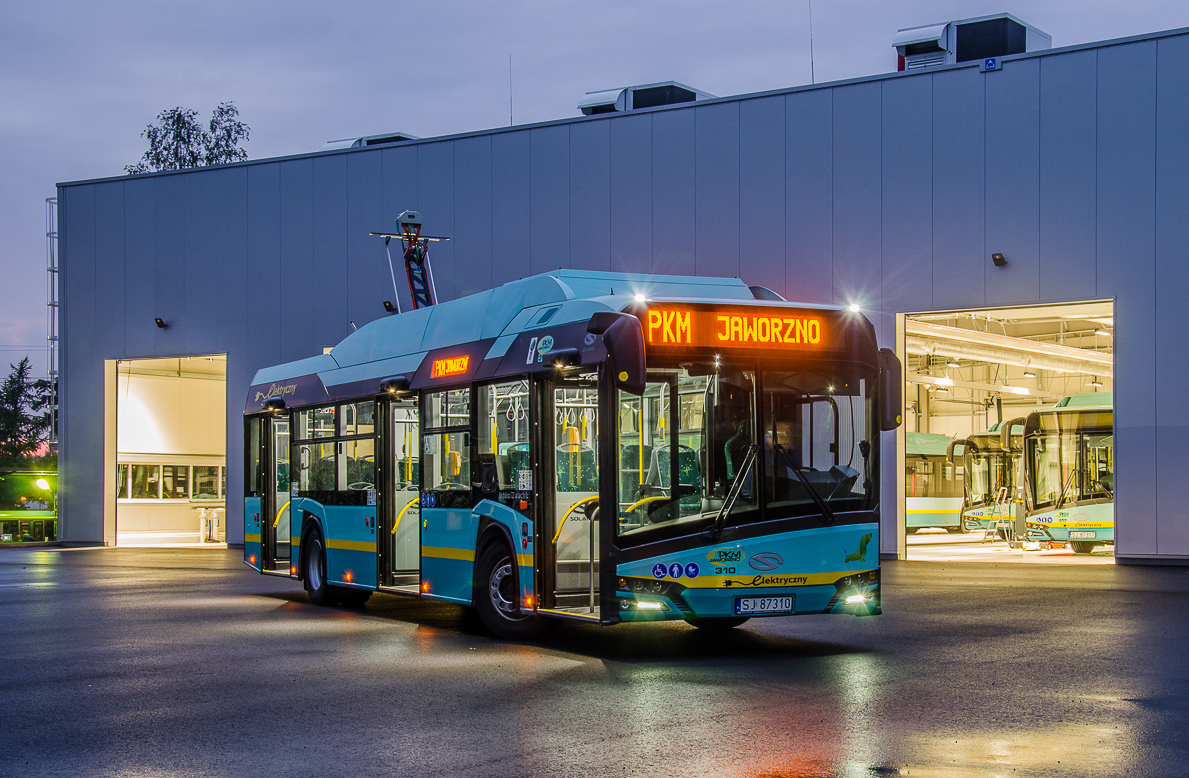 WHOA!
This could be the part of the presentation where you can introduce yourself, write your email…
Fot.  Marcin Kowal - PKM Jaworzno
Elektromobilność niweluje podstawowe wady konwencjonalnego transportu autobusowego
01
02
emisje szkodliwych substancji
hałas związany z pracą silnika spalinowego
Zalety autobusów elektrycznych w porównaniu do autobusów konwencjonalnych
01
02
większy komfort podróżowania
lepsze właściwości trakcyjne
03
04
niższe koszty bieżącej eksploatacji
poprawa wizerunku transportu publicznego
DZISIAJ
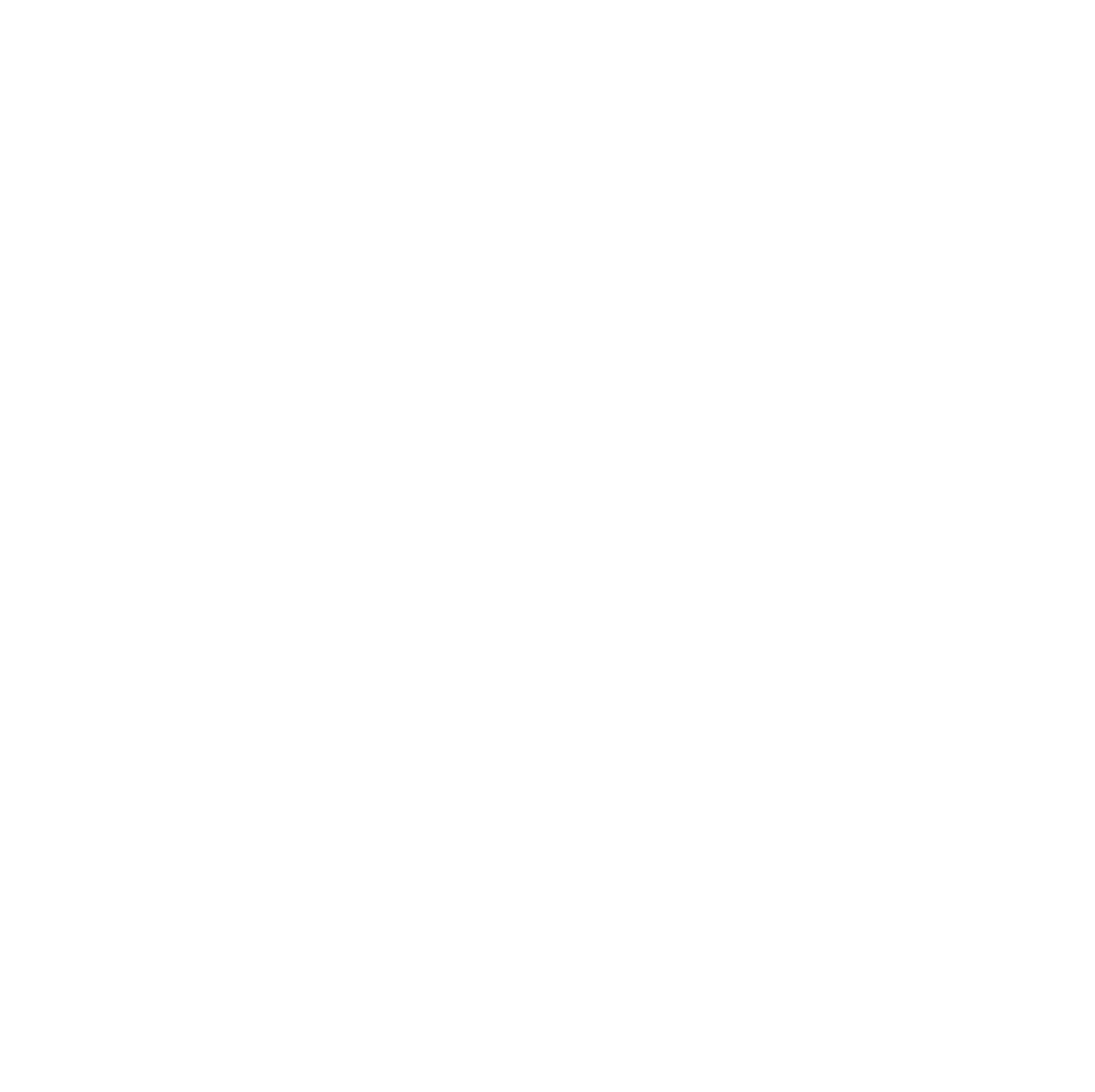 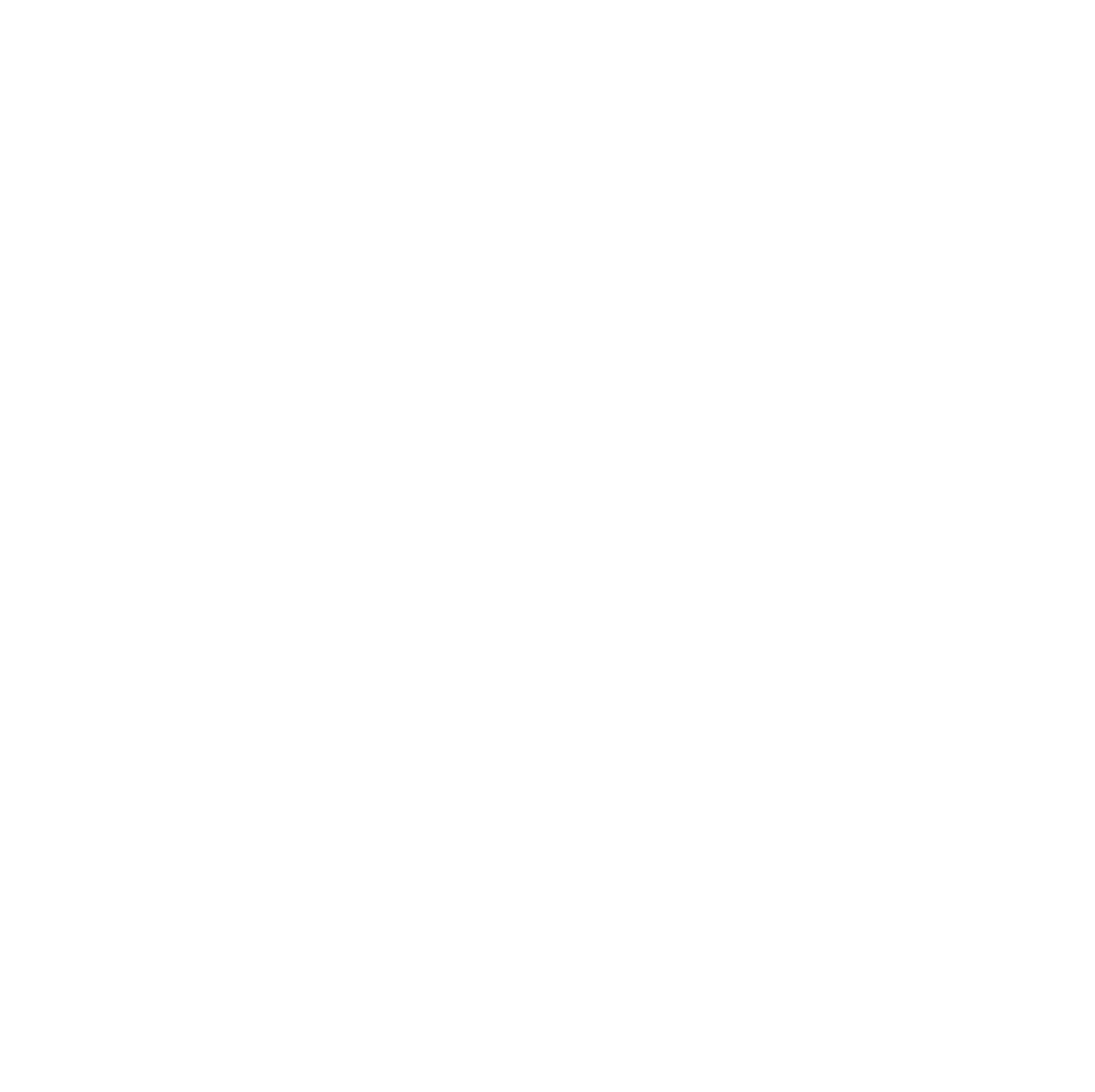 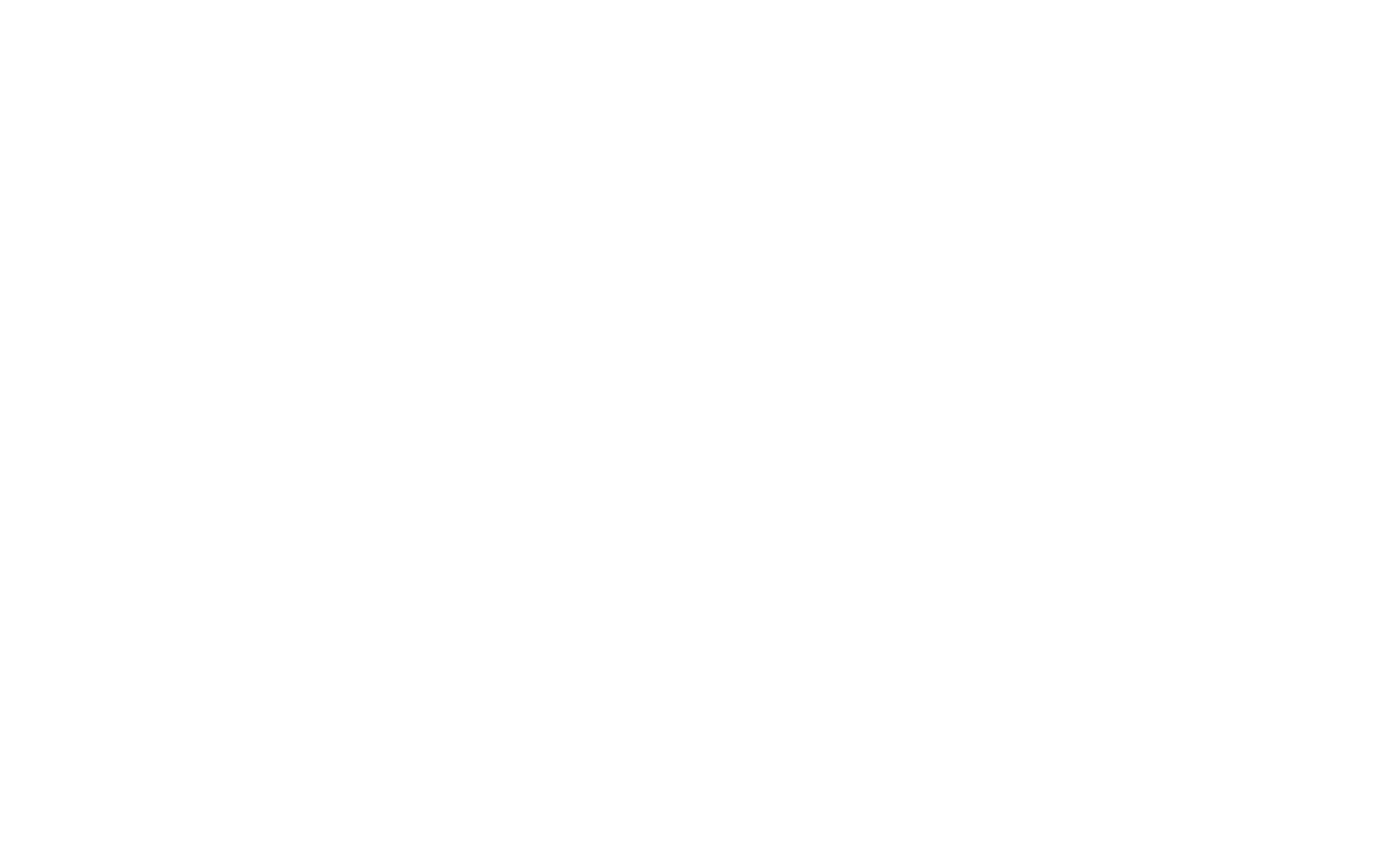 44 pojazdy
26 pojazdów
63% floty to pojazdy elektryczne
JUTRO
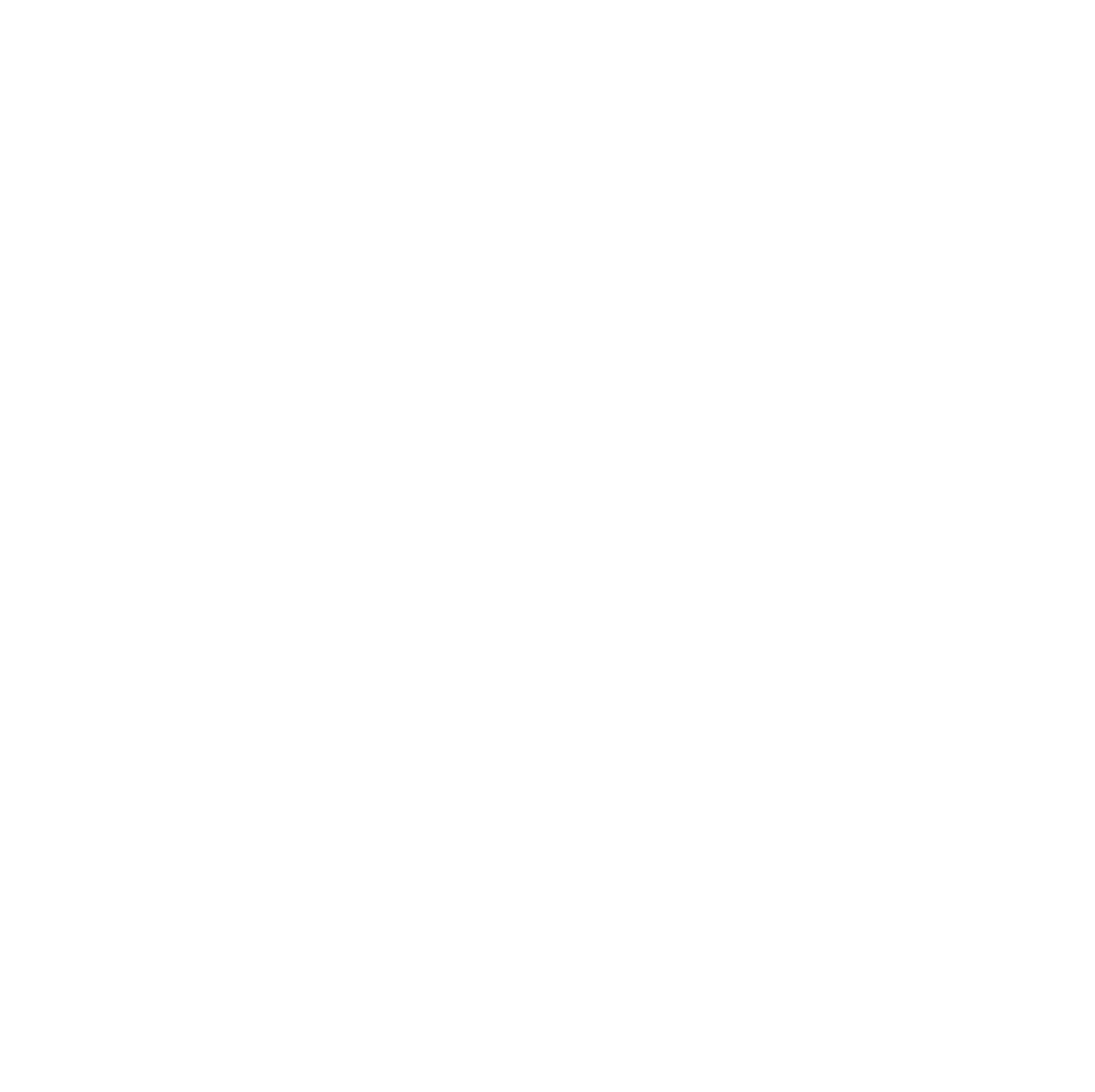 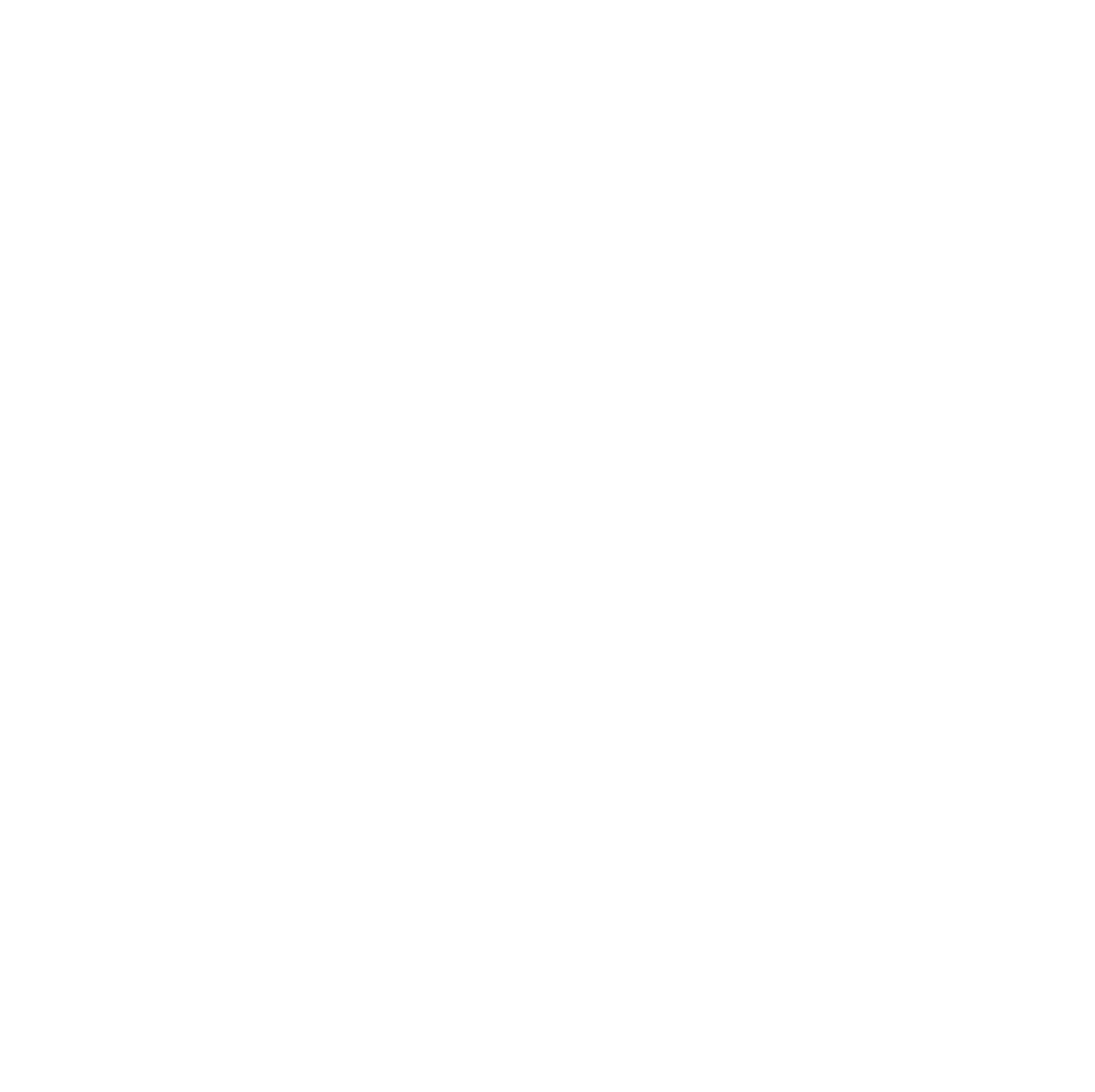 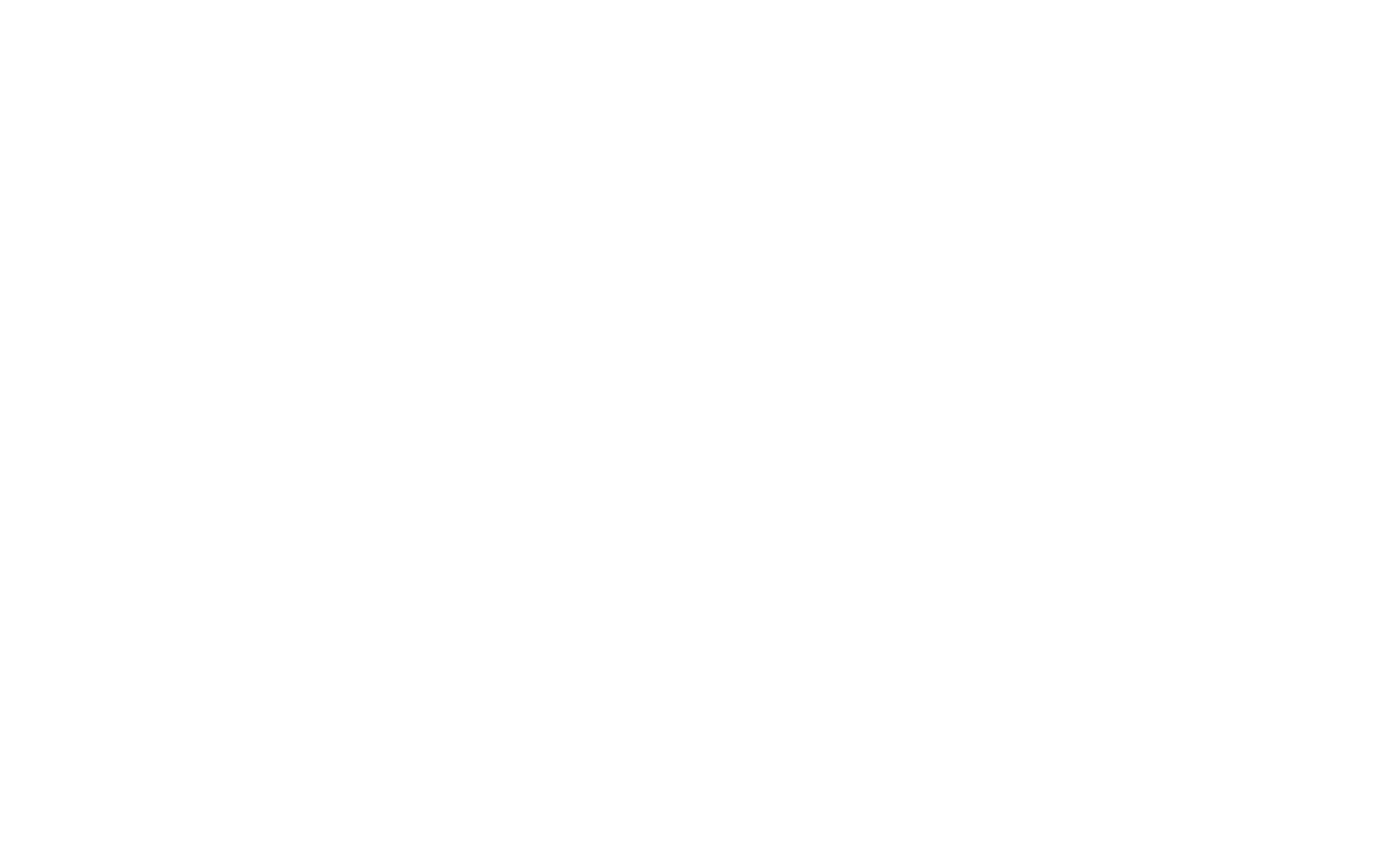 50 pojazdów
20 pojazdów
71% floty to pojazdy elektryczne
Struktura taboru elektrycznego
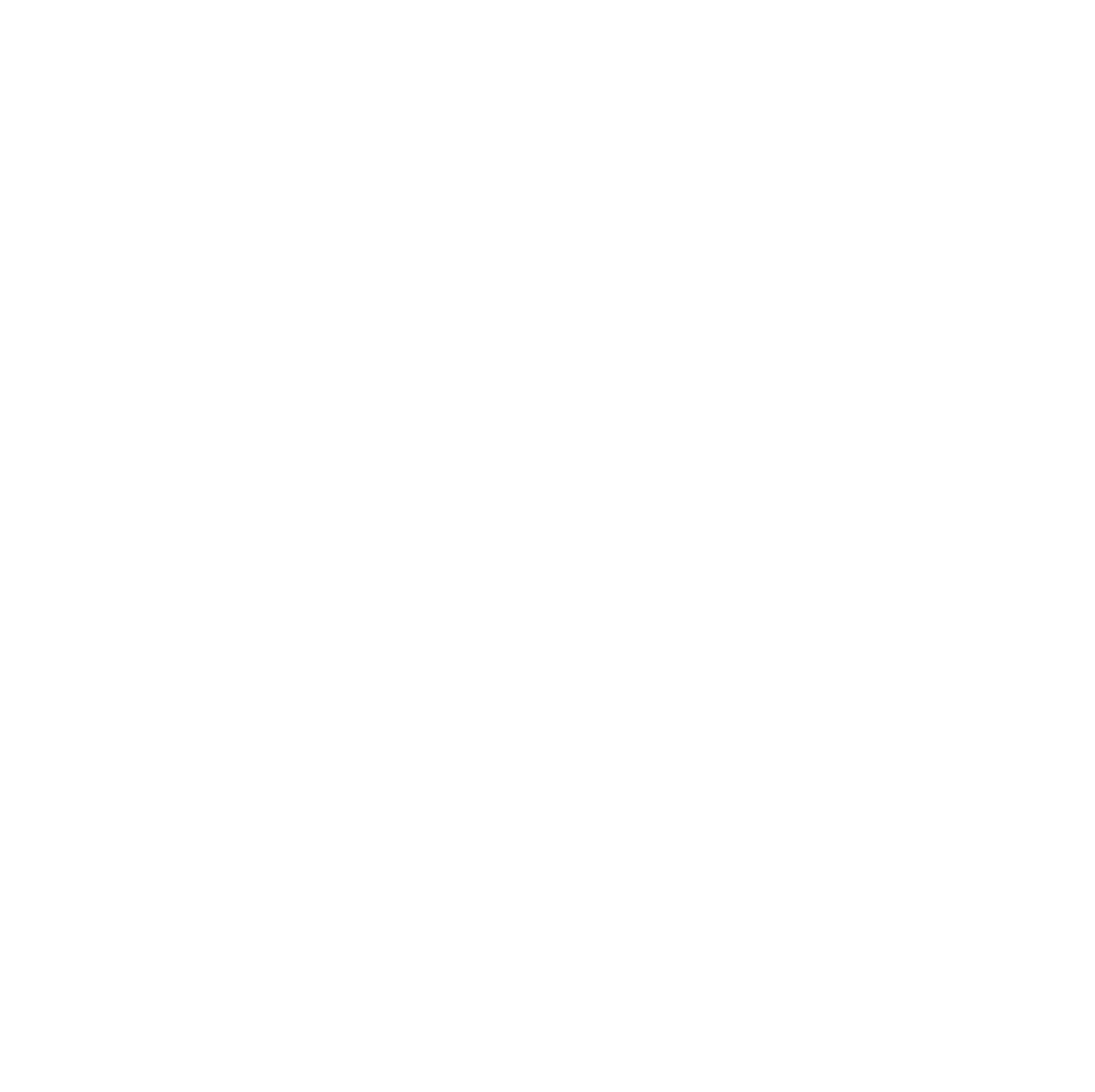 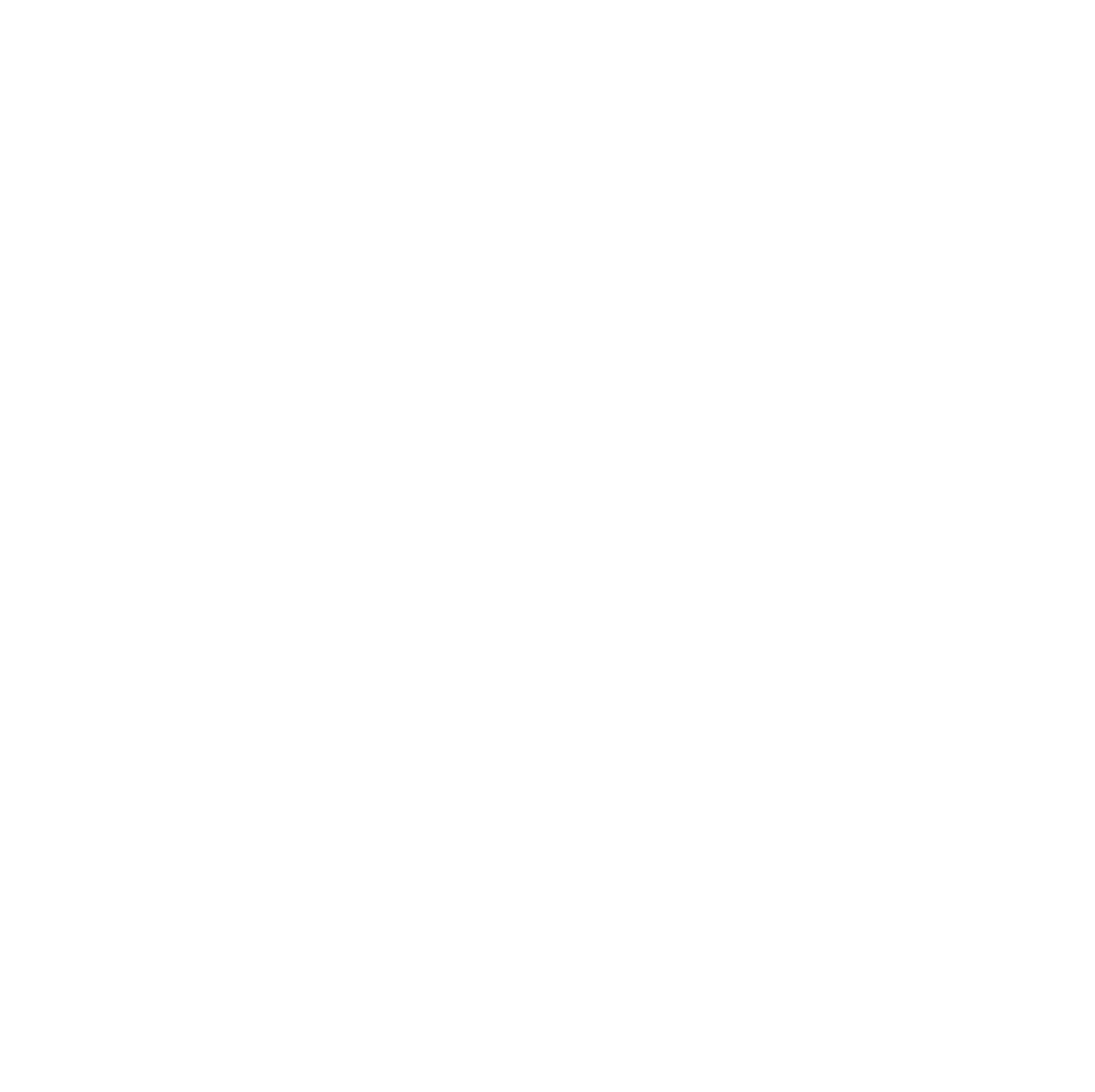 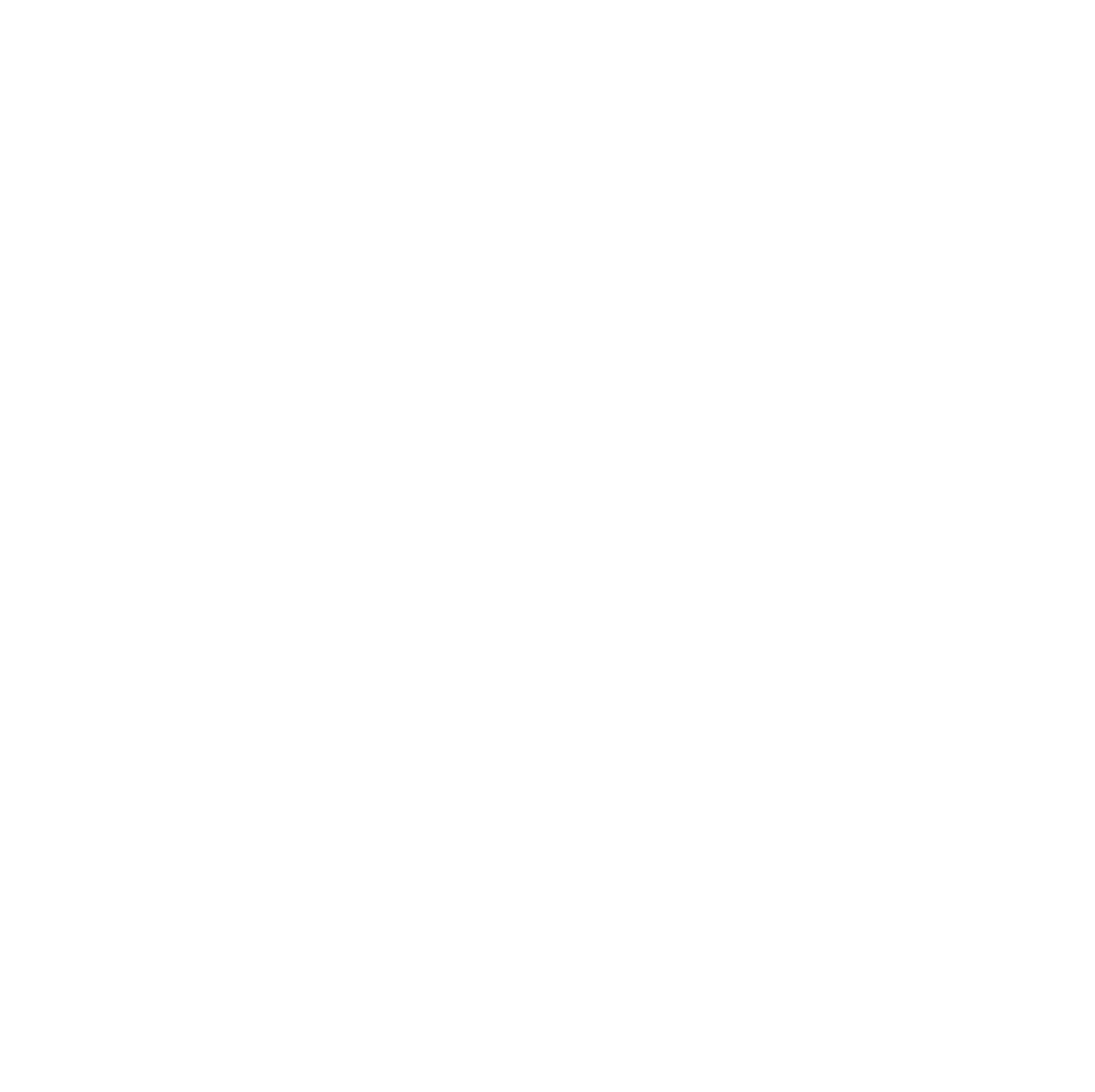 15 pojazdów przegubowych
26 pojazdów
9 pojazdów
18 metrów długości
(wliczono 6 obecnie dostarczanych pojazdów)
12 metrów długości
8-9 metrów długości
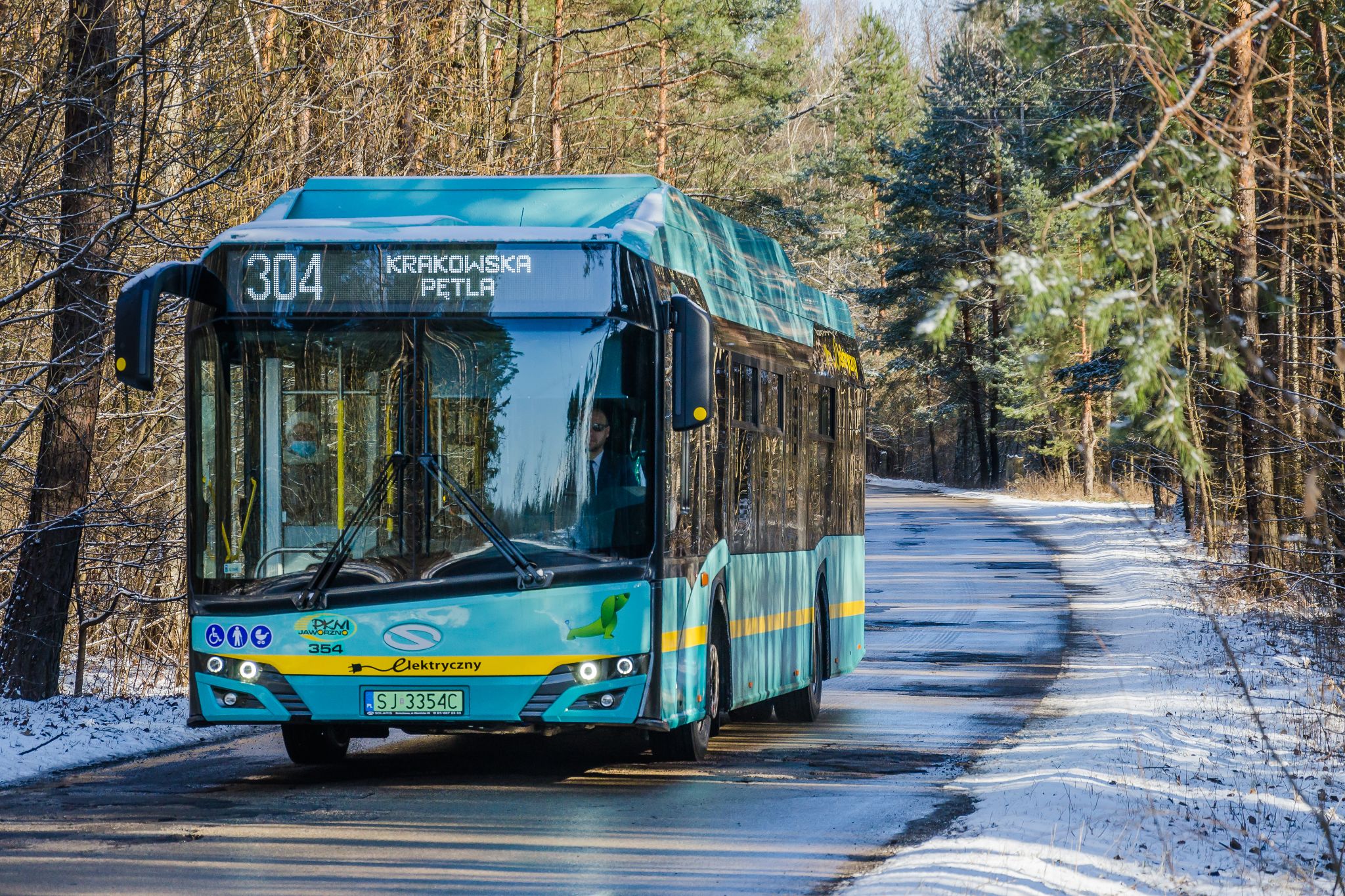 Wozokilometry
maj 2021
elektryczny
309 402 km
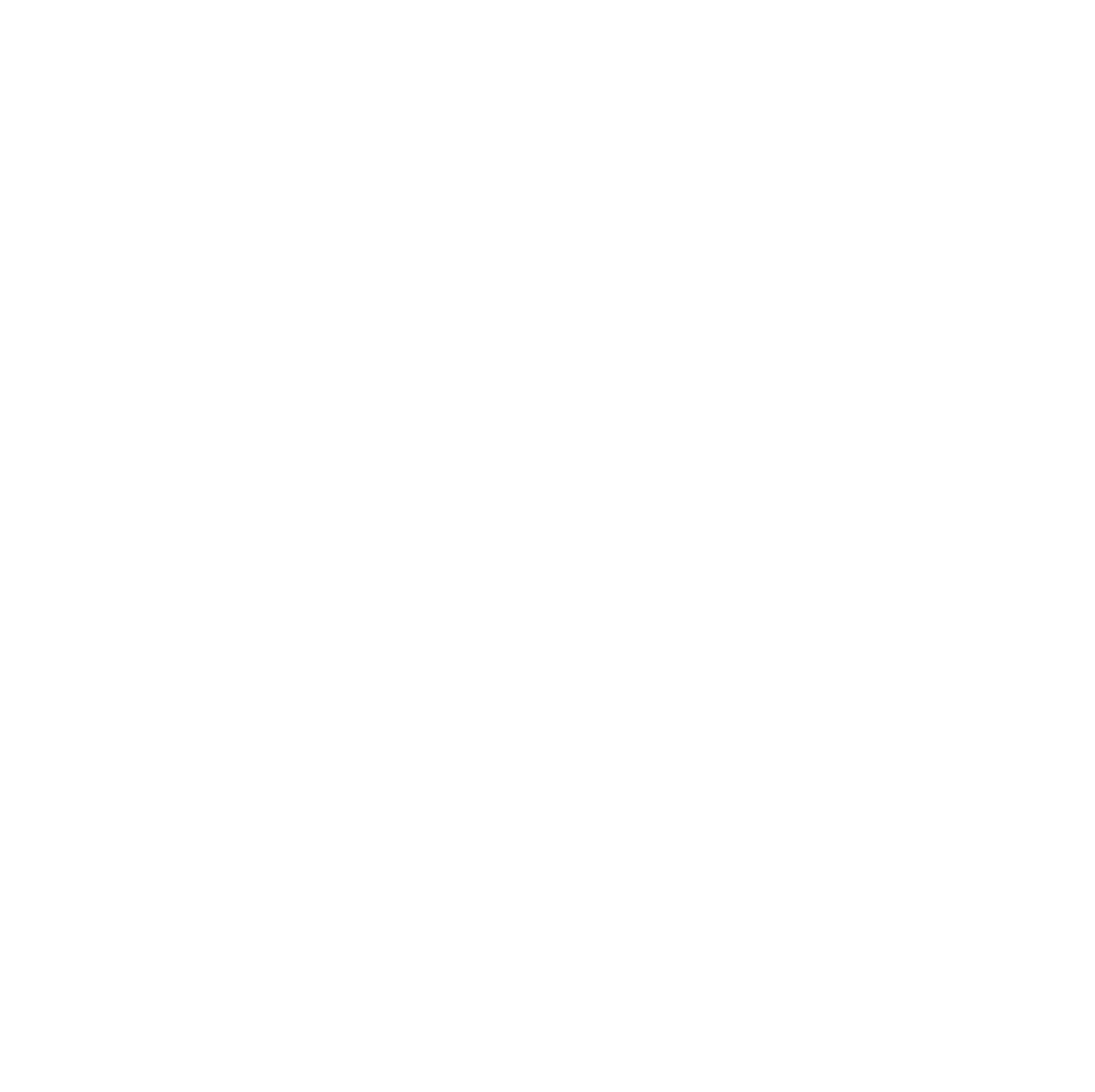 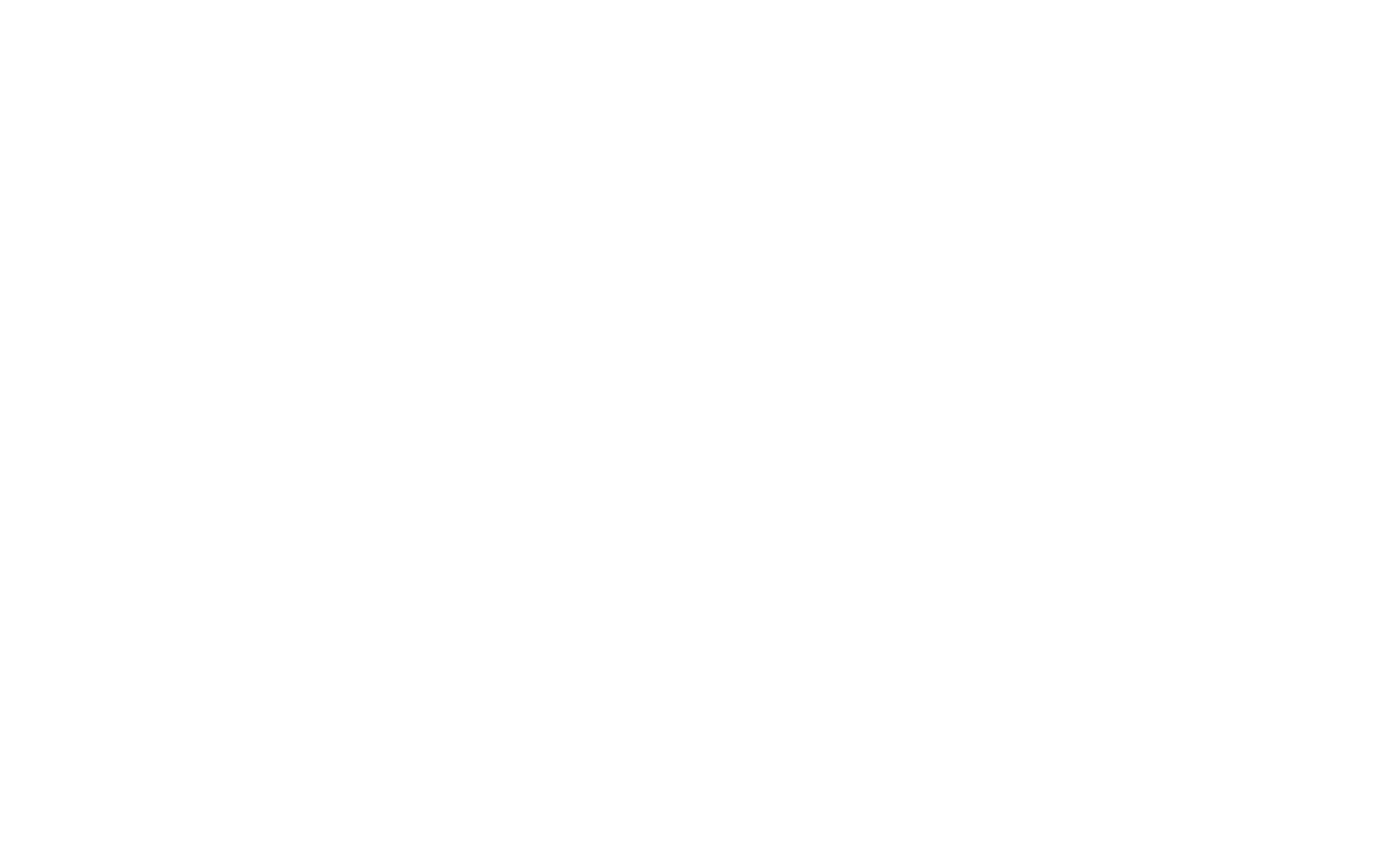 konwencjonalny
67 988 km
Fot. Marcin Kowal - PKM Jaworzno
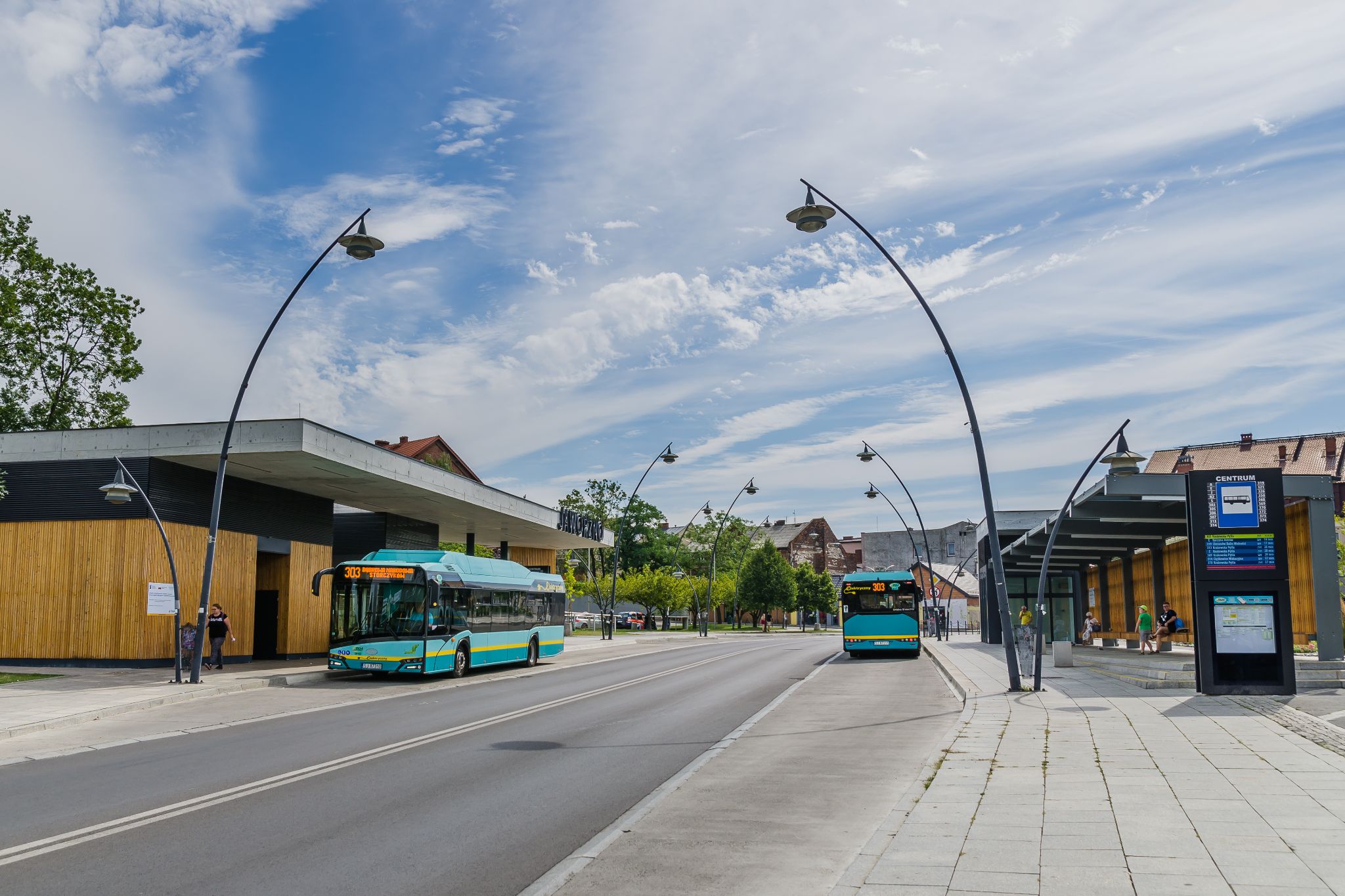 Dziennie autobusy przejeżdżają
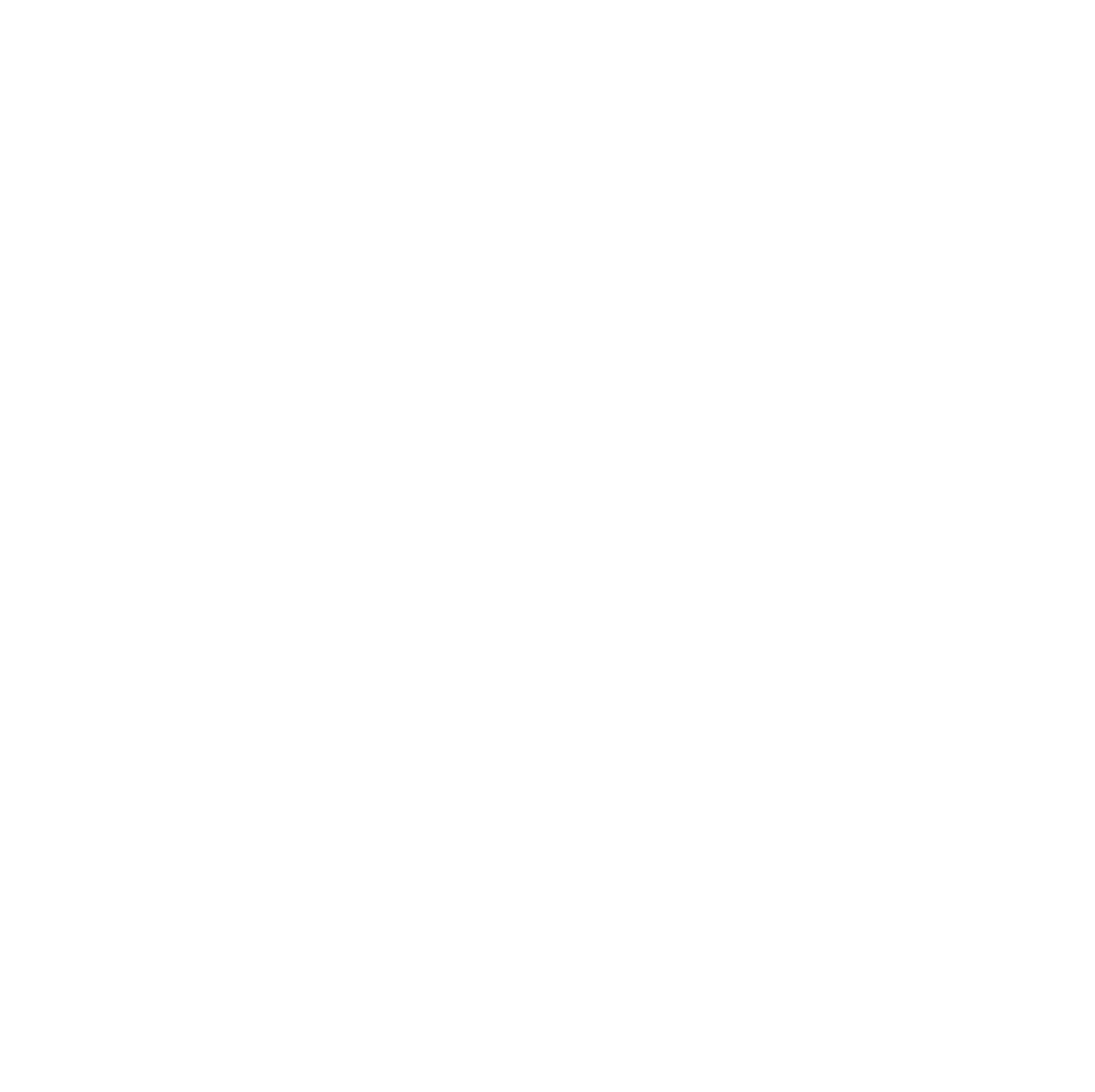 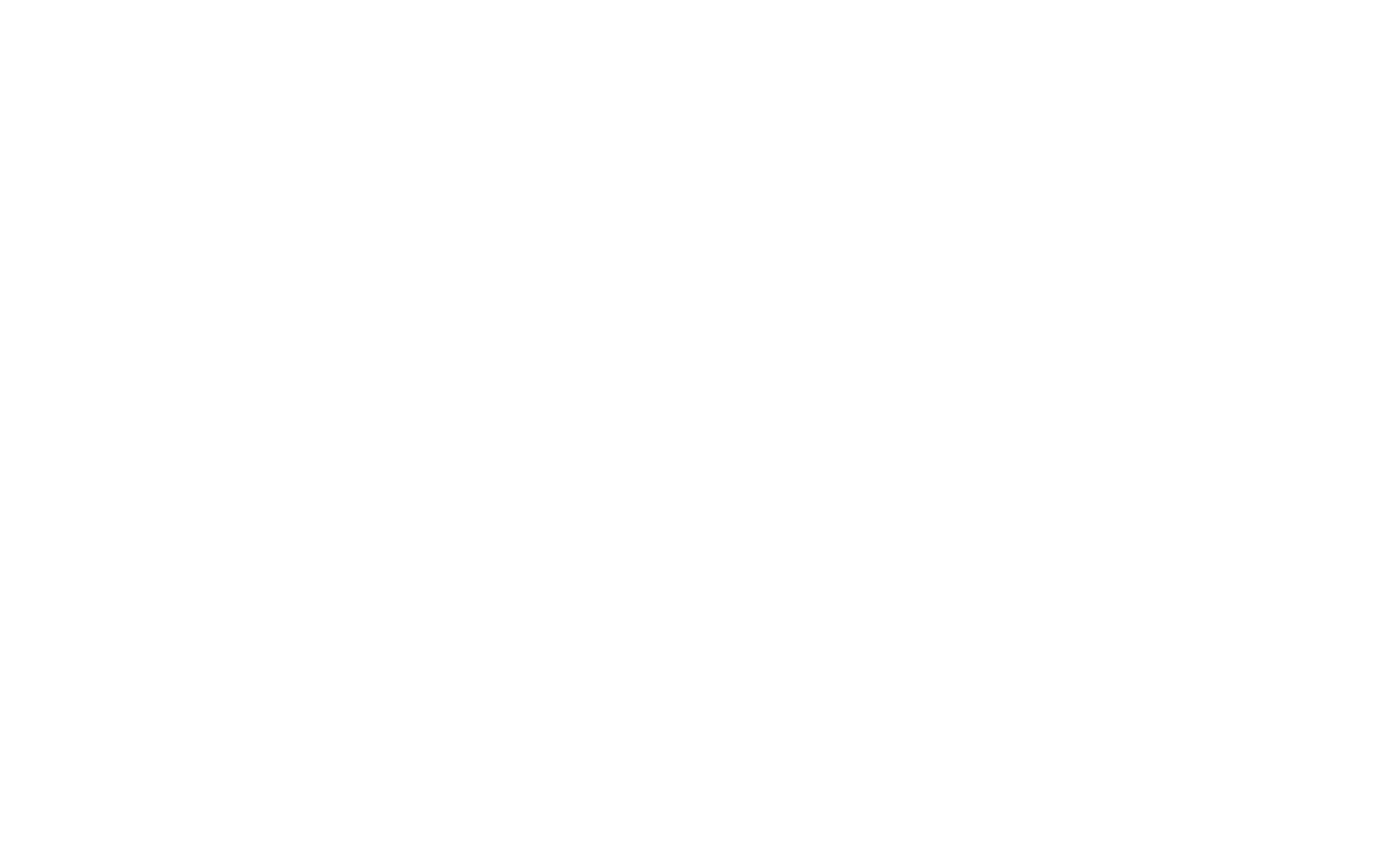 elektryczny
12 102 km
konwencjonalny
2 800 km
Fot. Marcin Kowal - PKM Jaworzno
Obsługiwane linie
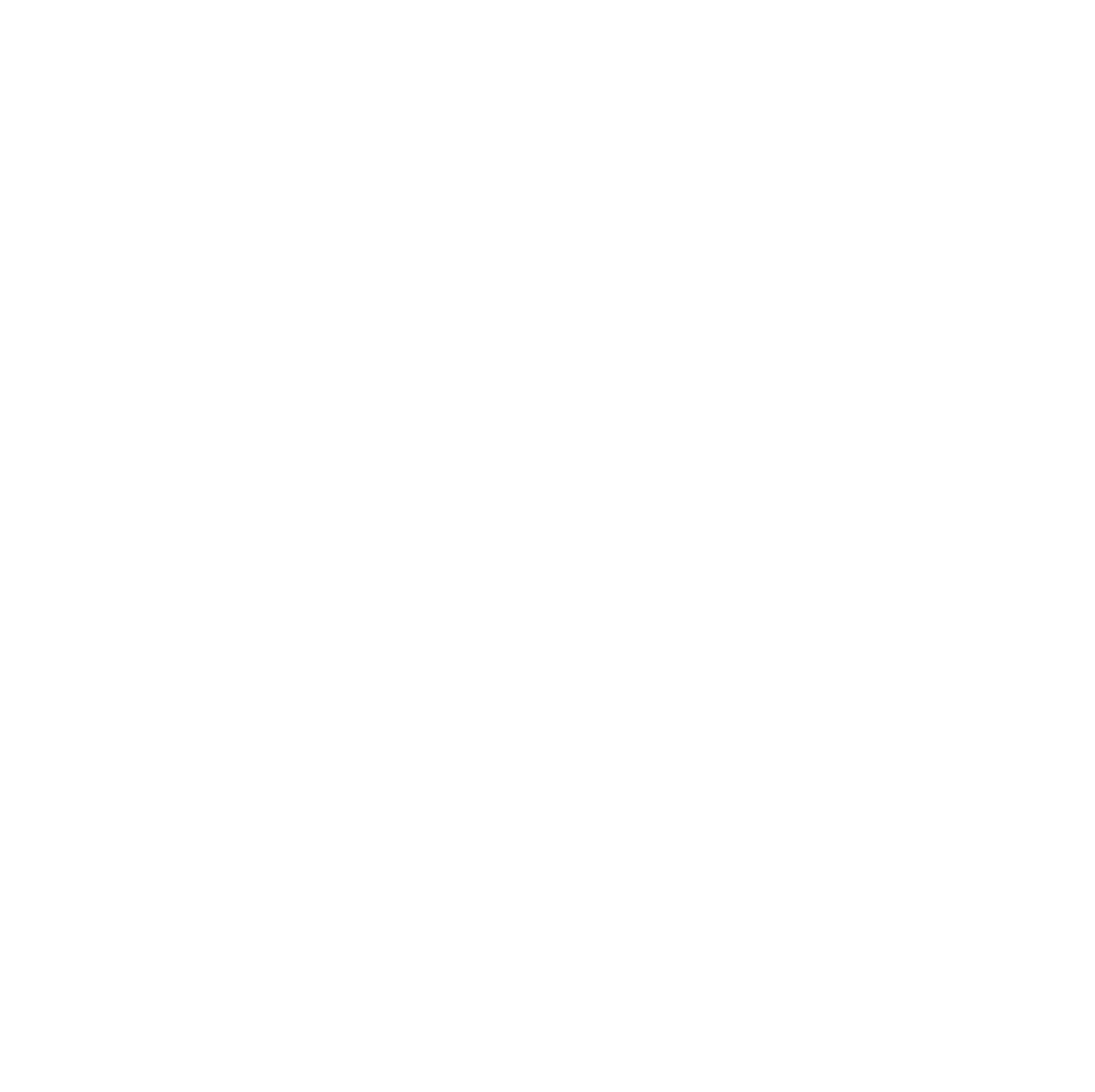 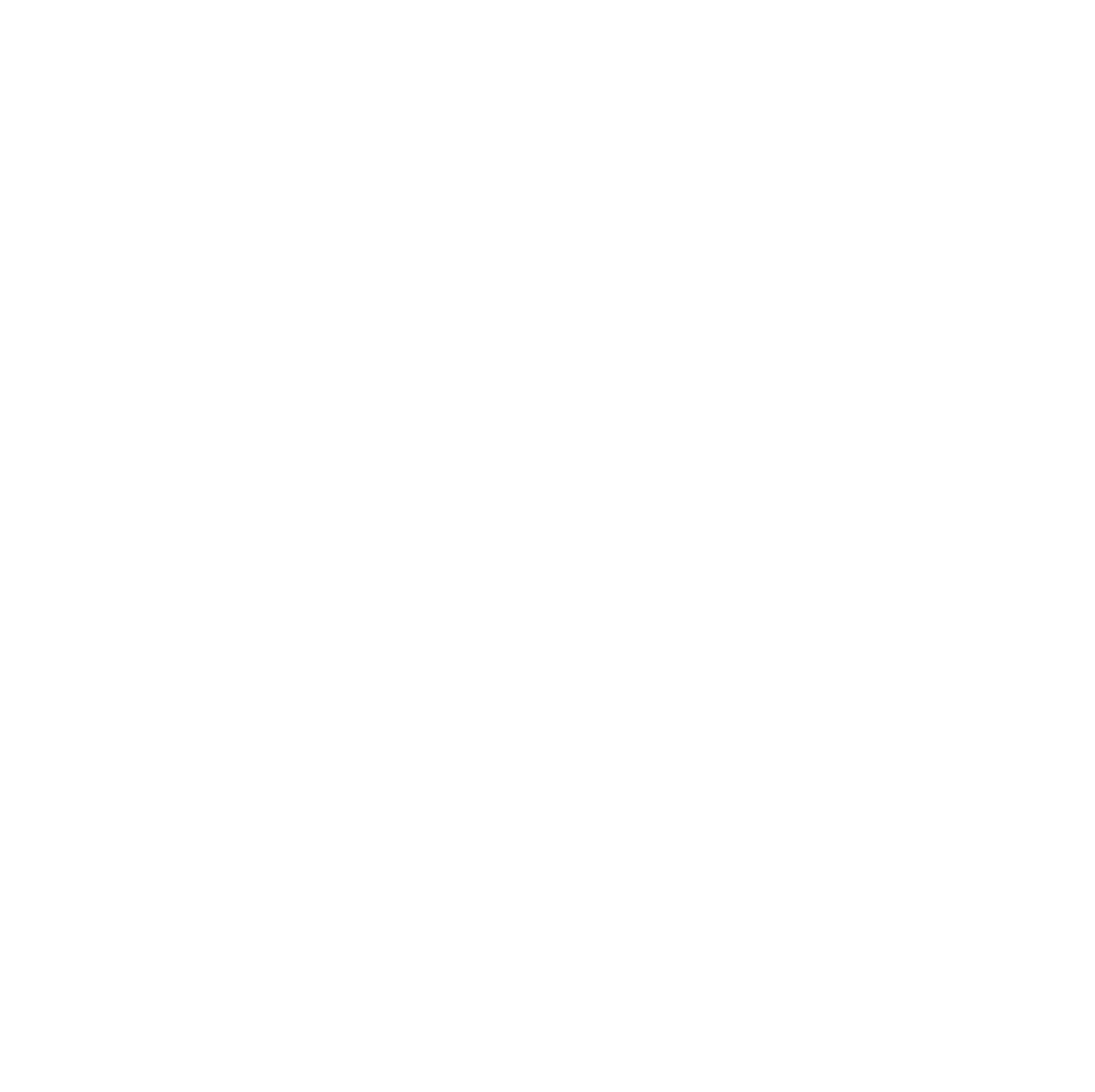 elektryczny
elektryczny
23 linie (100%)
5 gmin (Chrzanów, Jaworzno, Katowice, Mysłowice, Sosnowiec)
Koszty energii elektrycznej/paliwa
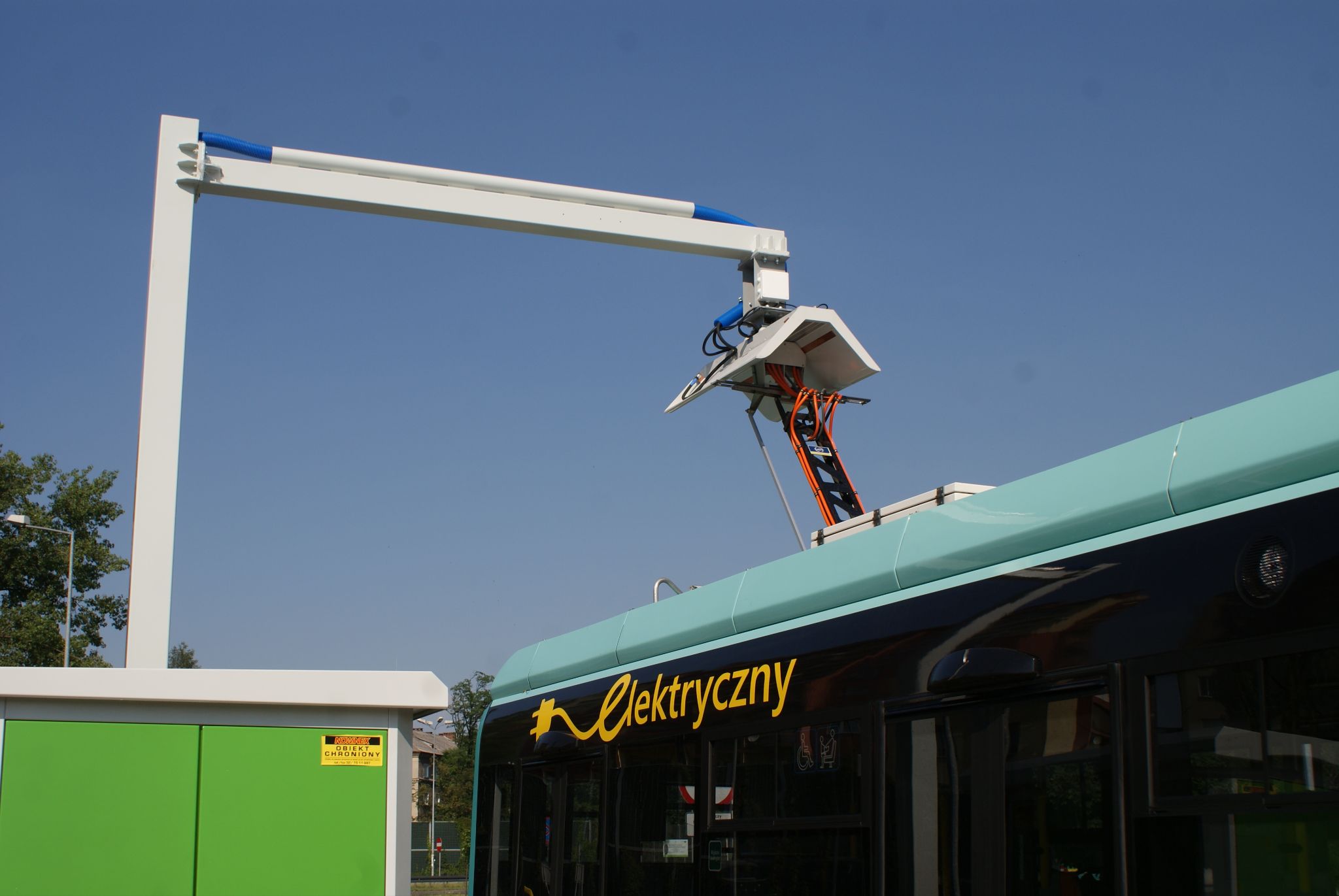 w 2021 w przeliczeniu na 1 przejechany kilometr
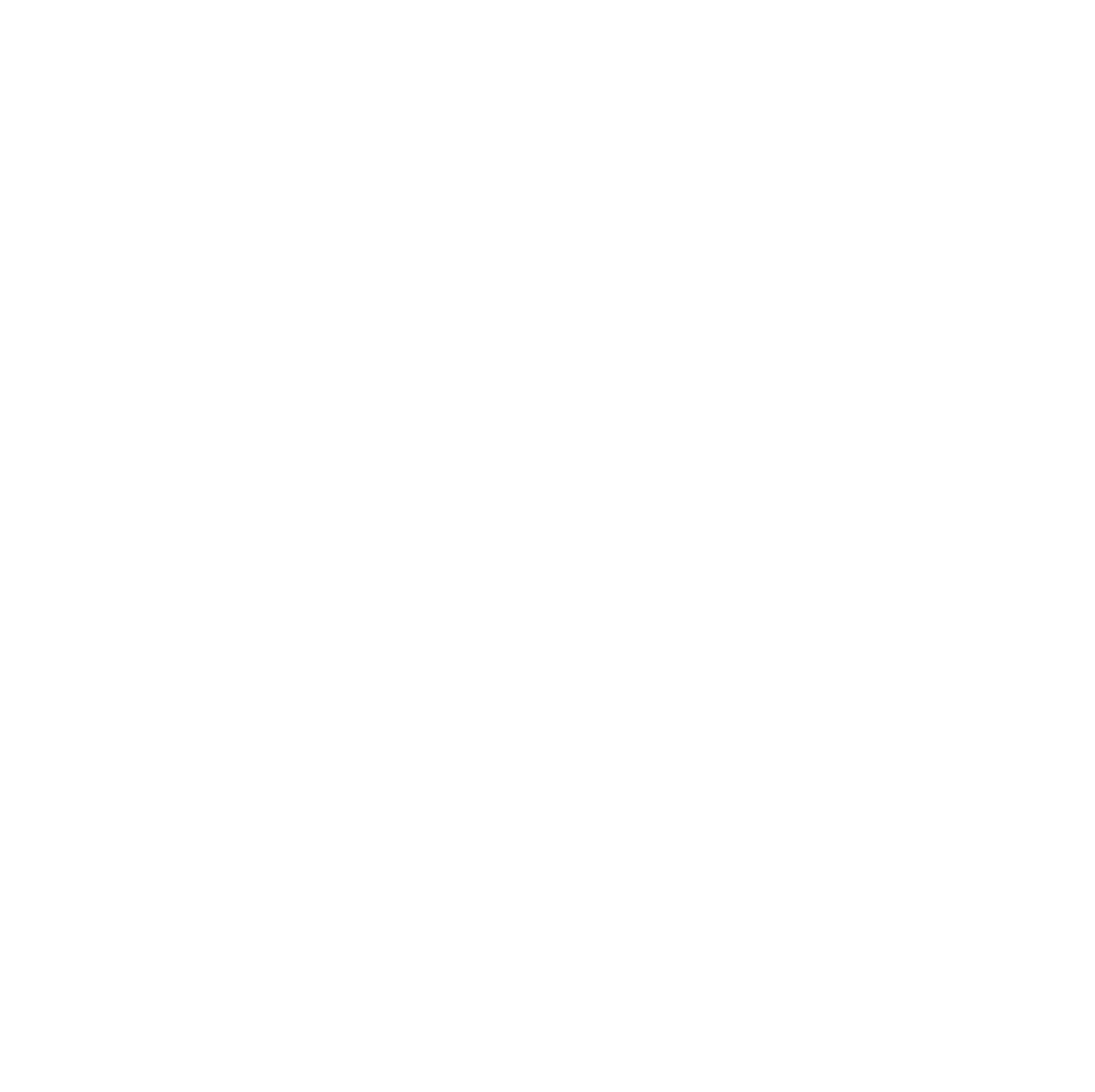 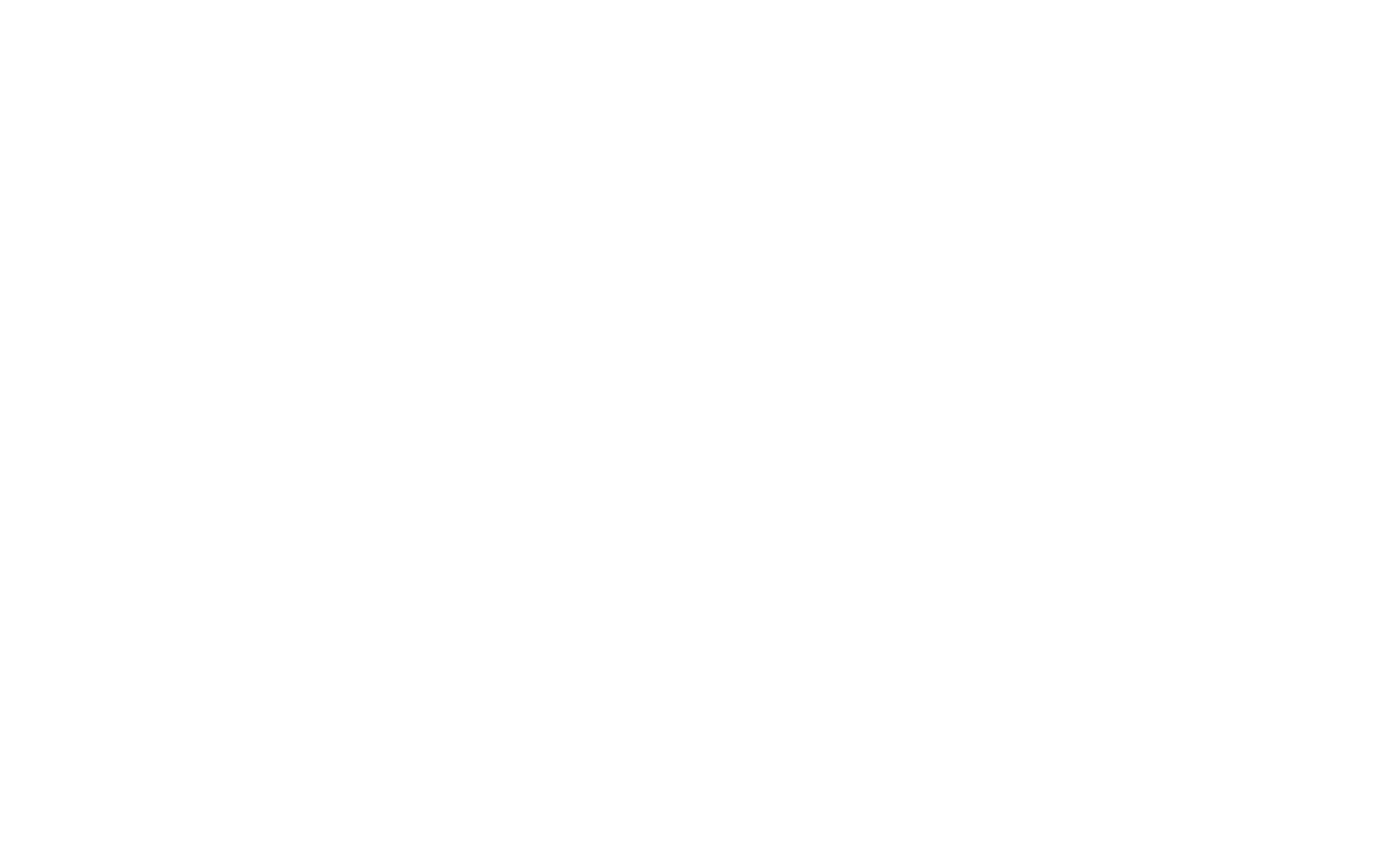 elektryczny
0,90 zł
konwencjonalny
1,80 zł
Fot. Marcin Kowal - PKM Jaworzno
Autobusy PKM Jaworzno są przystosowane do obsługi osób niepełnosprawnych, tj.:
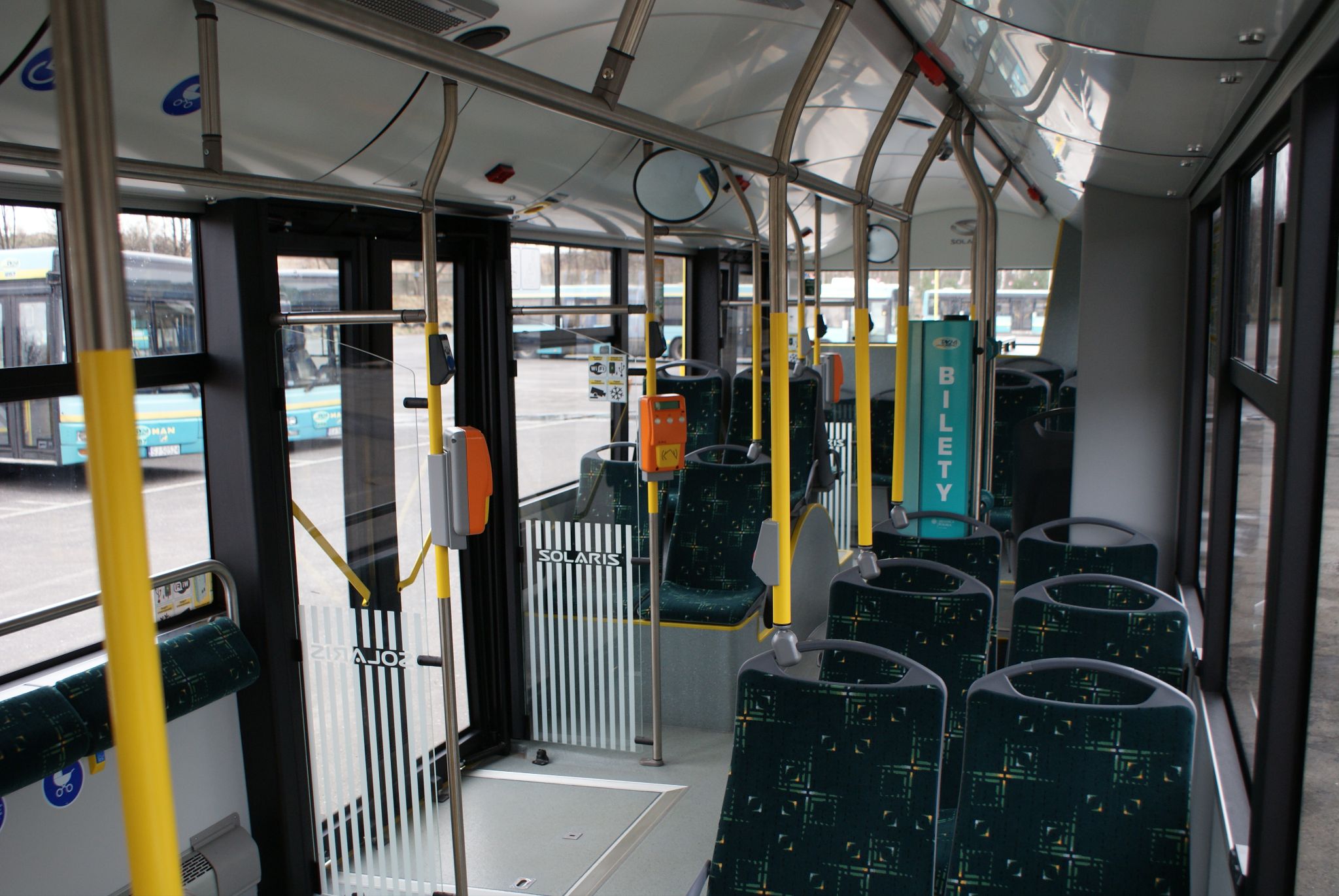 są niskopodłogowe
posiadają informację głosową i wizualną
informująca o nazwie linii, kierunku, obecnym i następnym przystanku
Fot. Marcin Kowal - PKM Jaworzno
Rozwój elektromobilności
w trakcie realizacji
2021
2017
Zakup 6 autobusów elektrycznych
Budowa 2 stacji szybkiego ładowania (pantografy)
Zakup 22 autobusów elektrycznych
Budowa centralnej stacji obsługi autobusów elektrycznych
Budowa 4 stacji szybkiego ładowania (pantografy)
Zakup 20 autobusów elektrycznych 
Budowa 5 stacji szybkiego ładowania (pantografy)
2
1
Transport
Miejski
Rozwój elektromobilnej
komunikacji miejskiej w Jaworznie
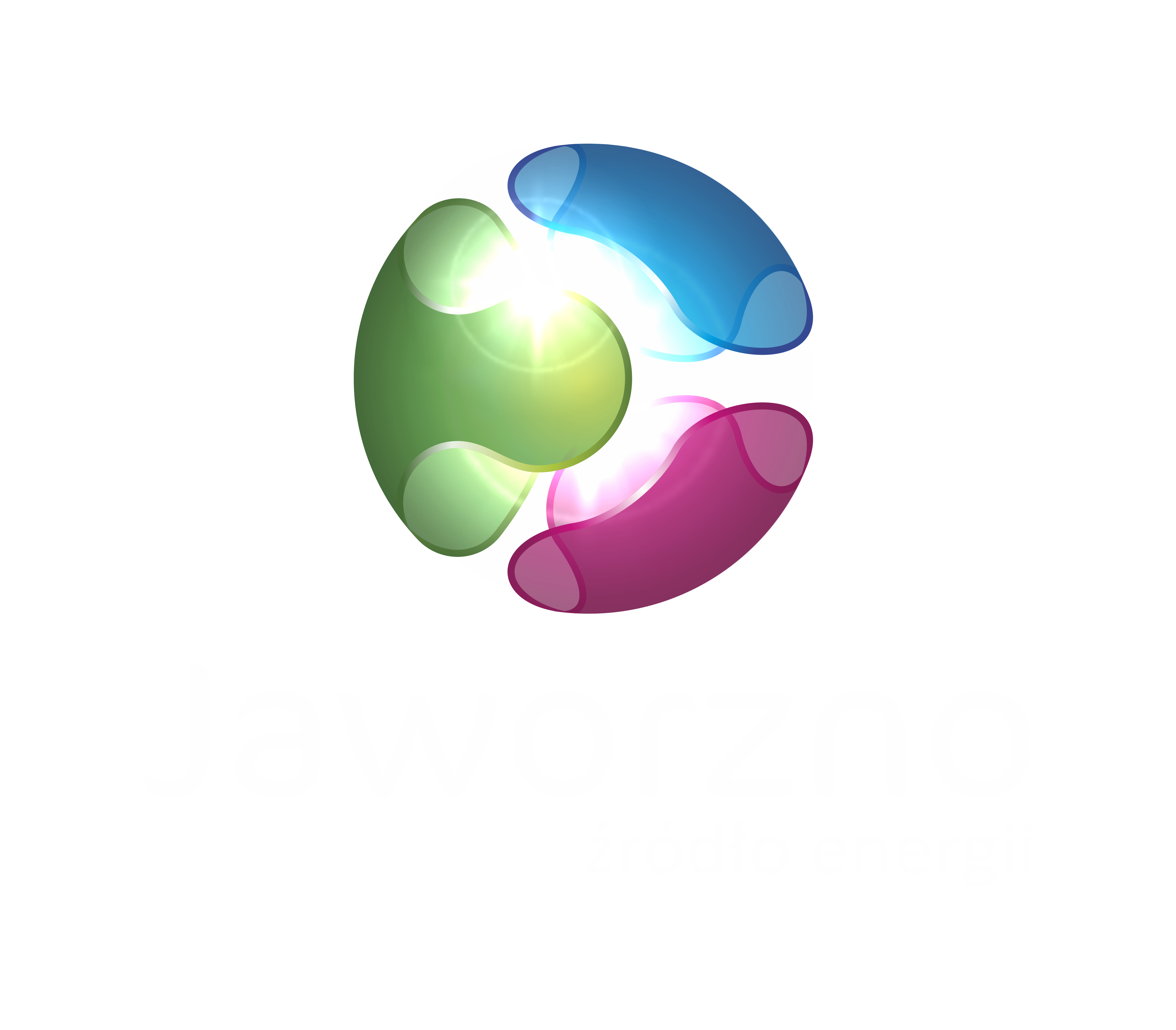 www.facebook.com/MiastoJaworzno


www.facebook.com/PKMJaw
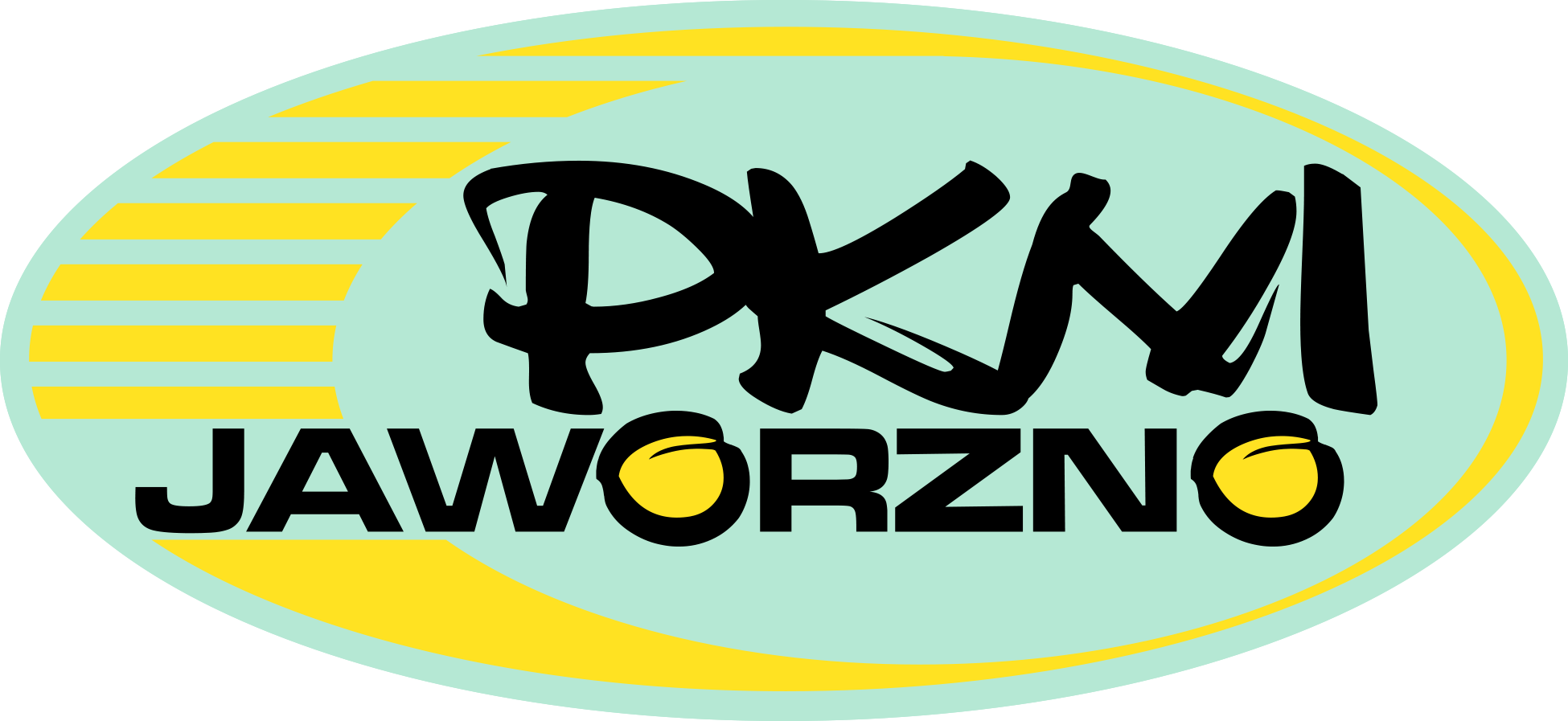 Na zakup taboru autobusów elektrycznych pozyskano dofinansowanie 99 380 690 zł. Łączna wartości trzech projektów wynosi 143 905 030 zł.
Paweł Silbert 
Prezydent Miasta Jaworzna
www.facebook.com/MiastoJaworzno


www.facebook.com/PKMJaw